Муниципальное автономное дошкольное учреждение детский сад №3 «Светлячок»Развлечение в подготовительной группе «Спор Лета и Осени»
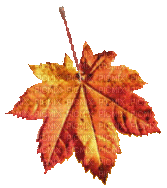 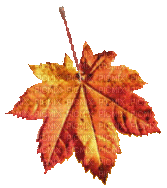 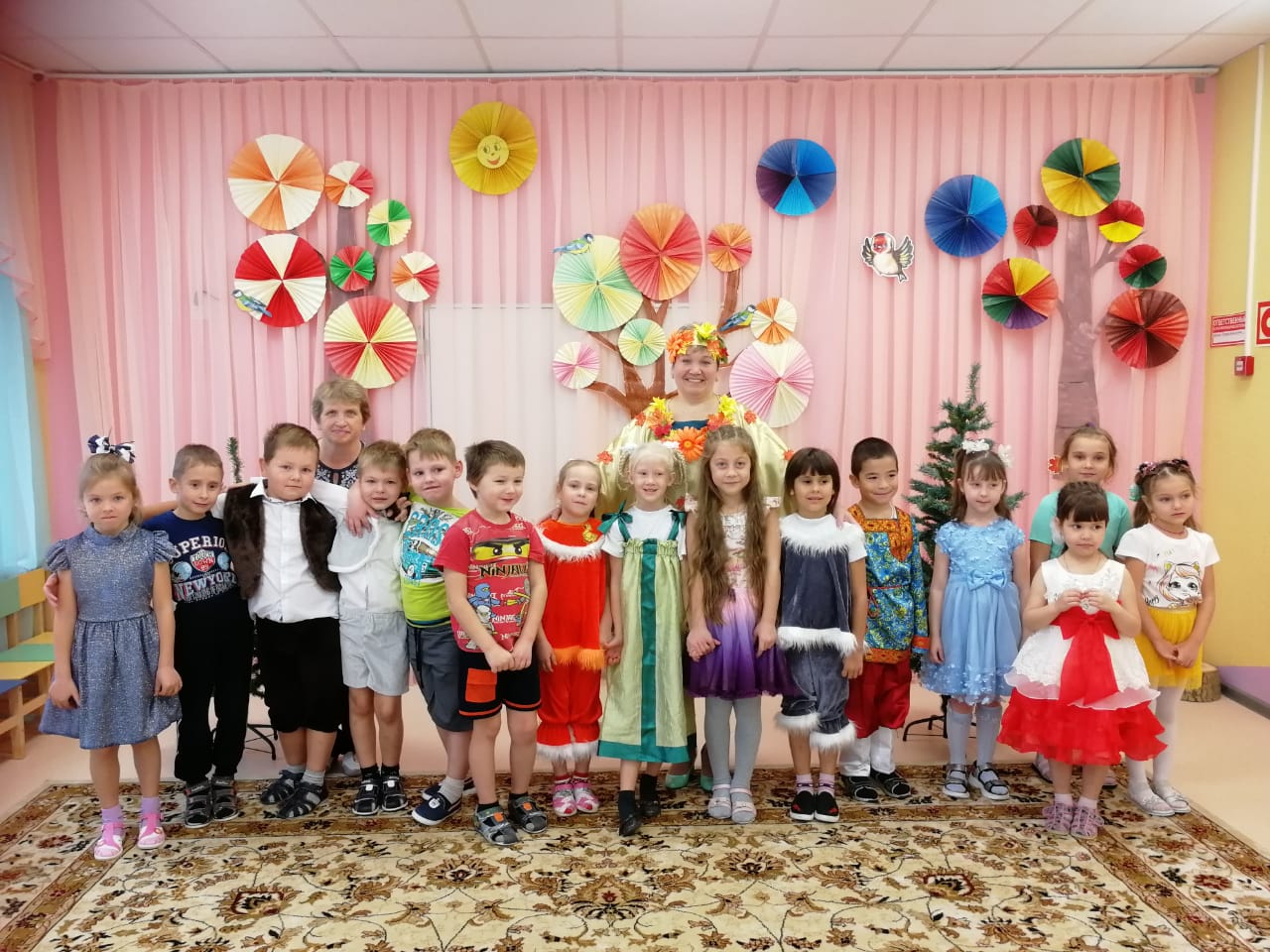 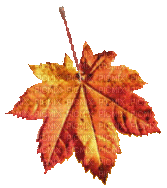 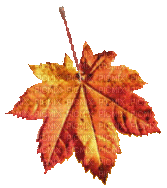 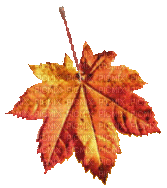 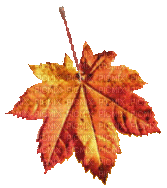 Встреча Лето  с детьми
Меня больше любят дети.
Ведь я жарче всех на свете.
Помогу я загорать, плавать, весело играть!
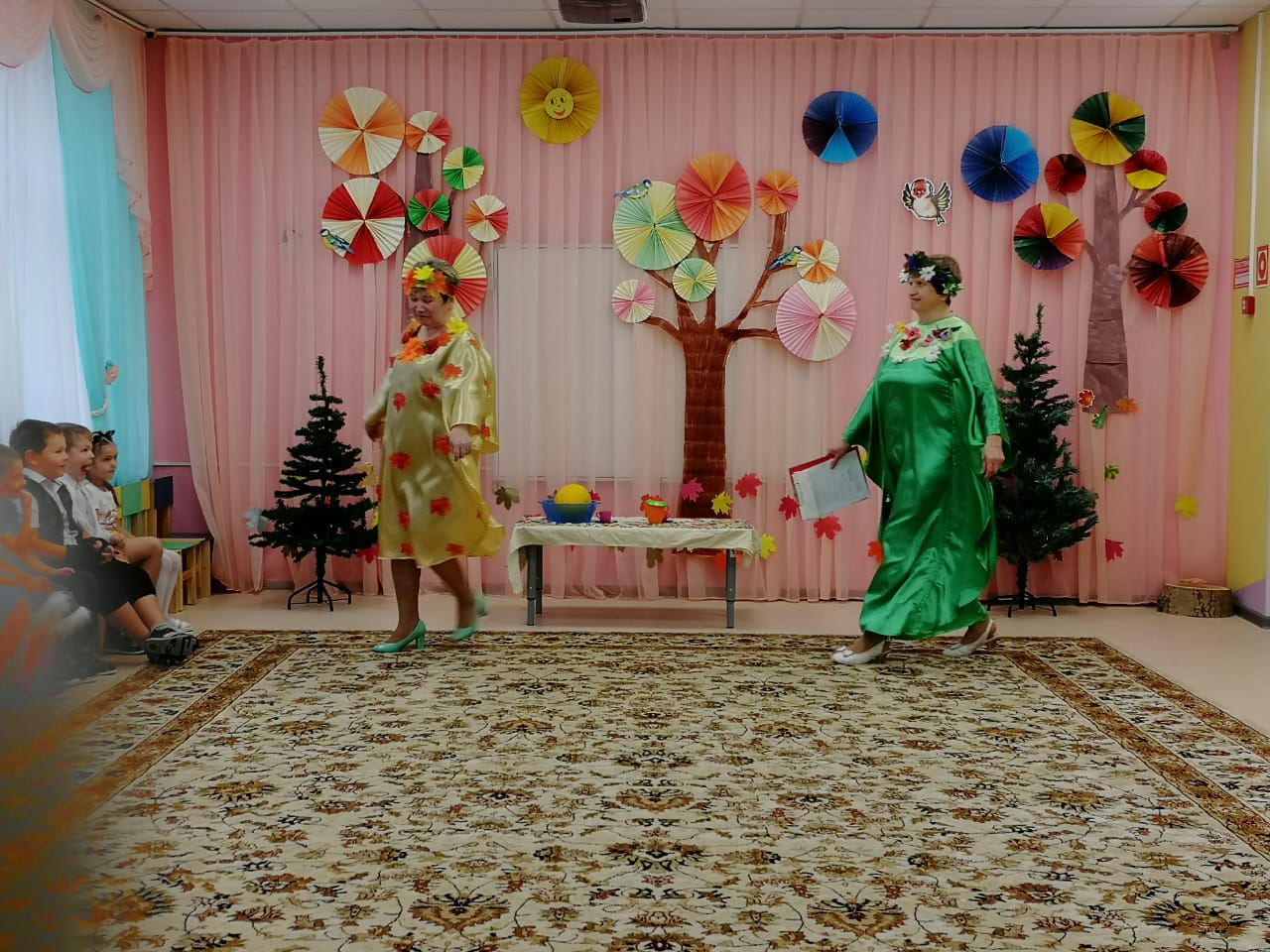 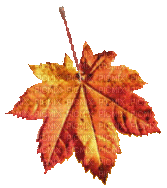 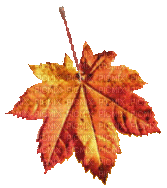 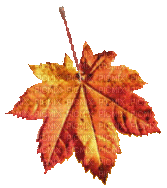 Встреча осени с детьми
Меня больше любят дети.
Ведь я ярче всех на свете. 
Урожаем я богата, любят и меня ребята.
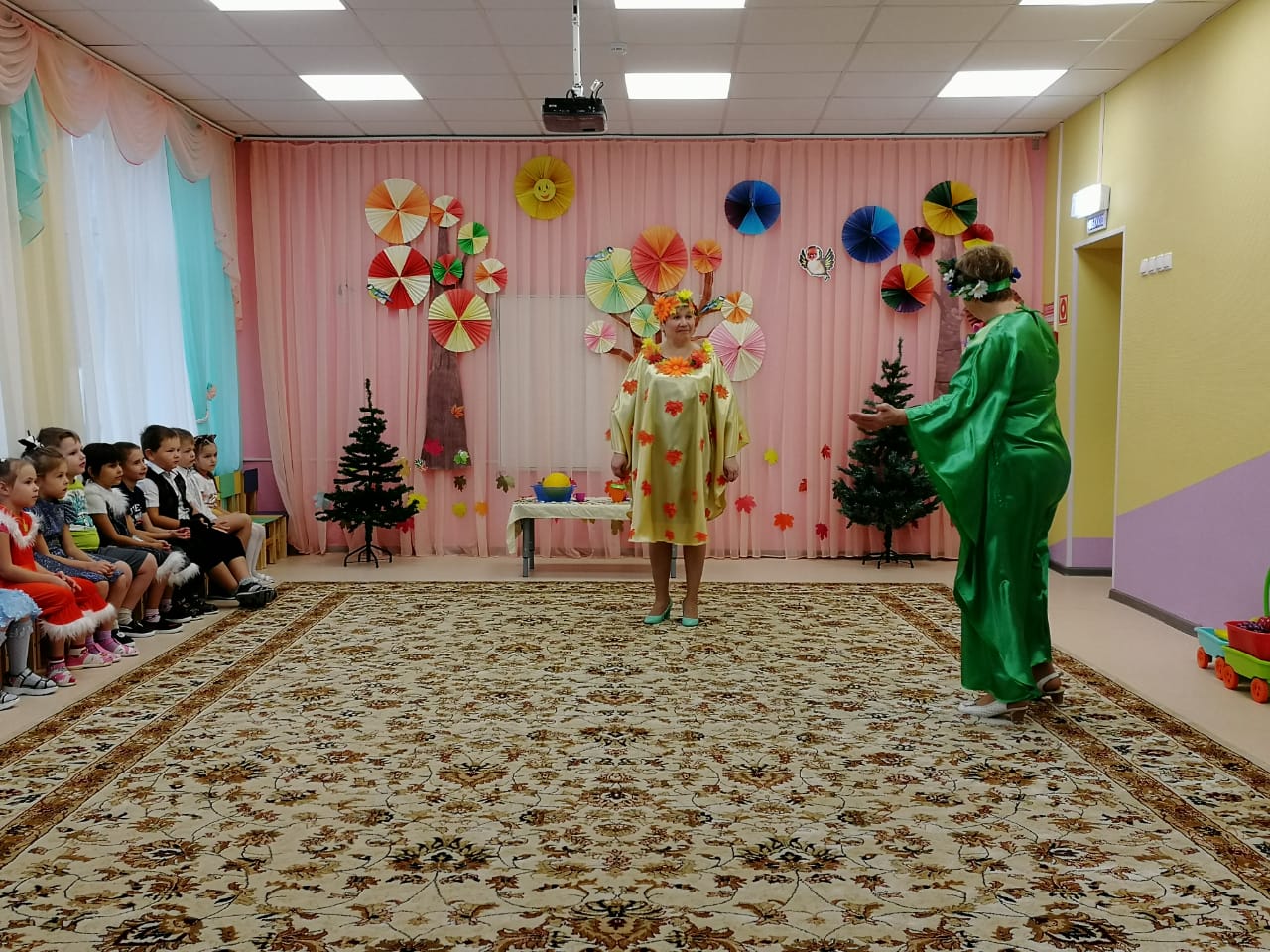 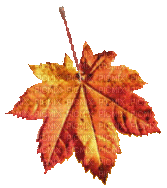 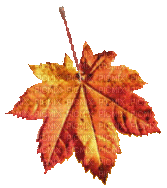 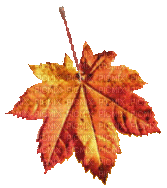 Дети читают стихотворения про осень
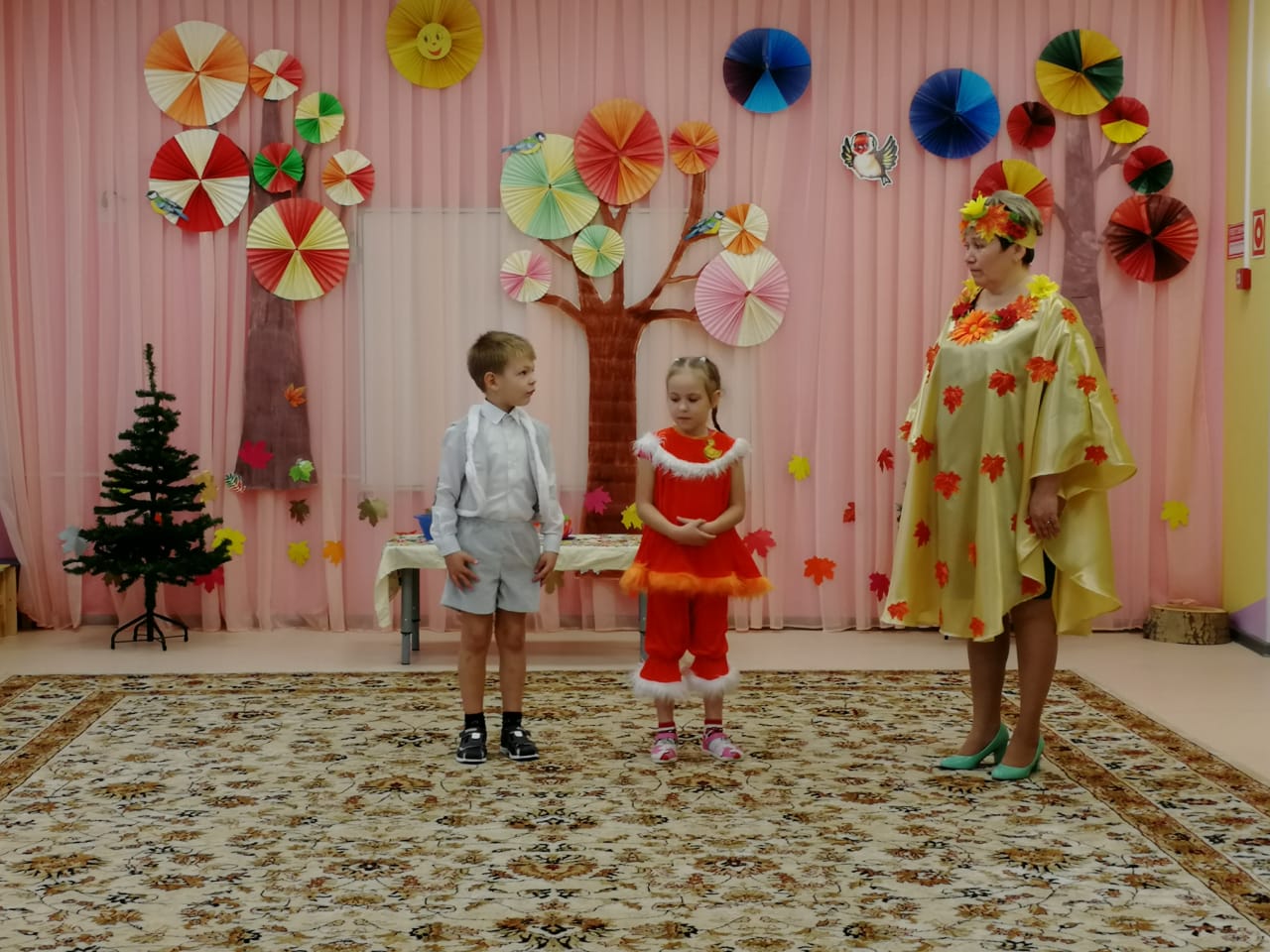 «Уж небо осенью дышало…»
«Ходит – бродит тихо осень»
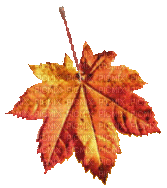 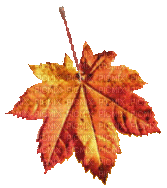 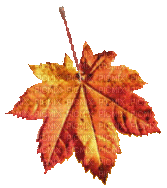 Исполнение песни «Дождик стучит по крышам…»
Снова осень, 
В небе тучно, 
Солнце спит, а нам не скучно –
Мы споём для вас друзья - песню звонкого дождя.
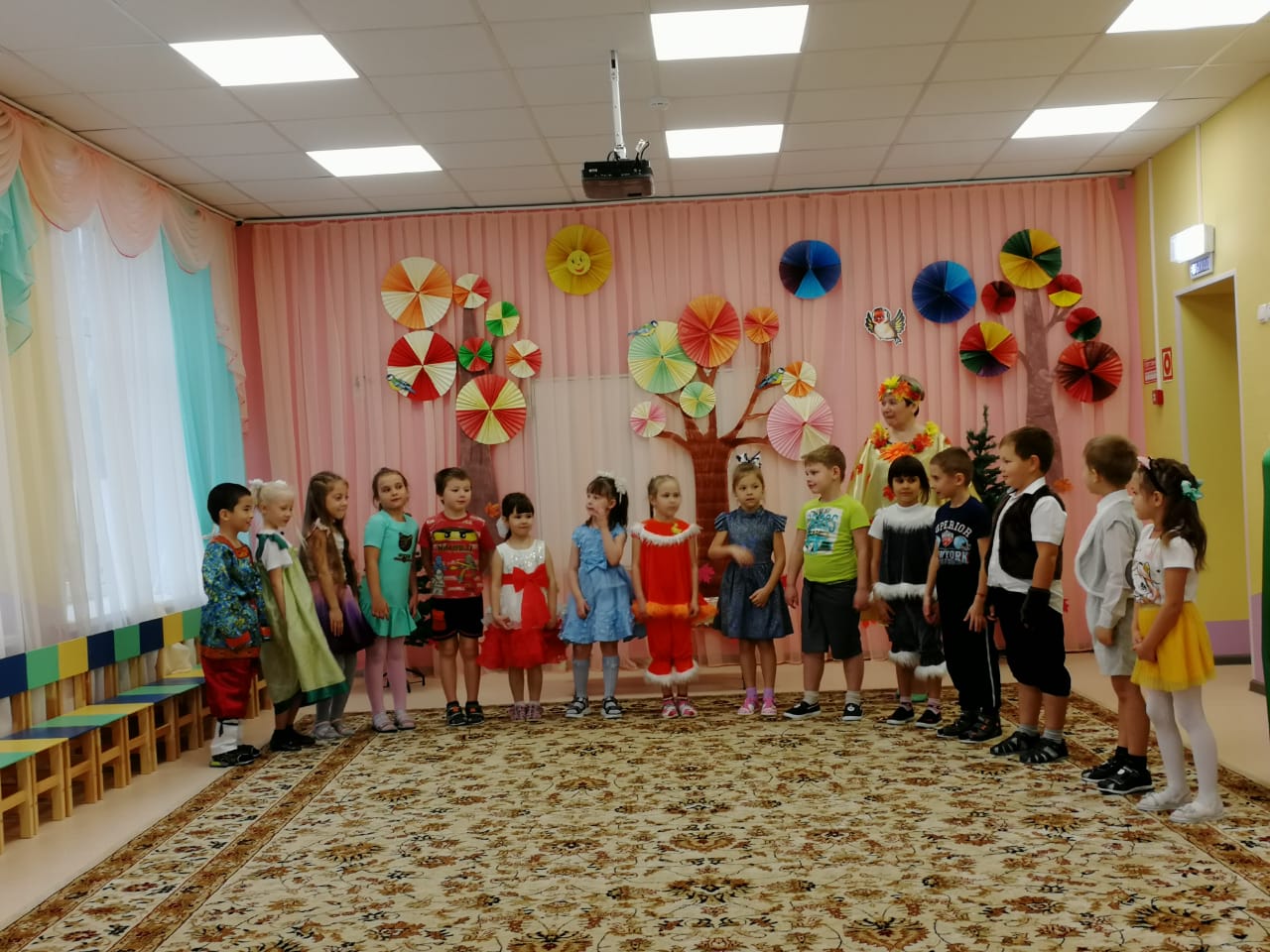 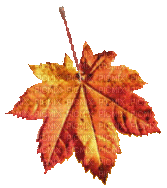 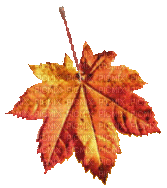 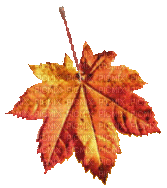 Игра «Собери урожай»
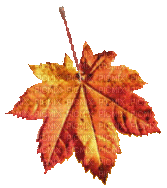 Овощи и фрукты разбери и в тележки помести.
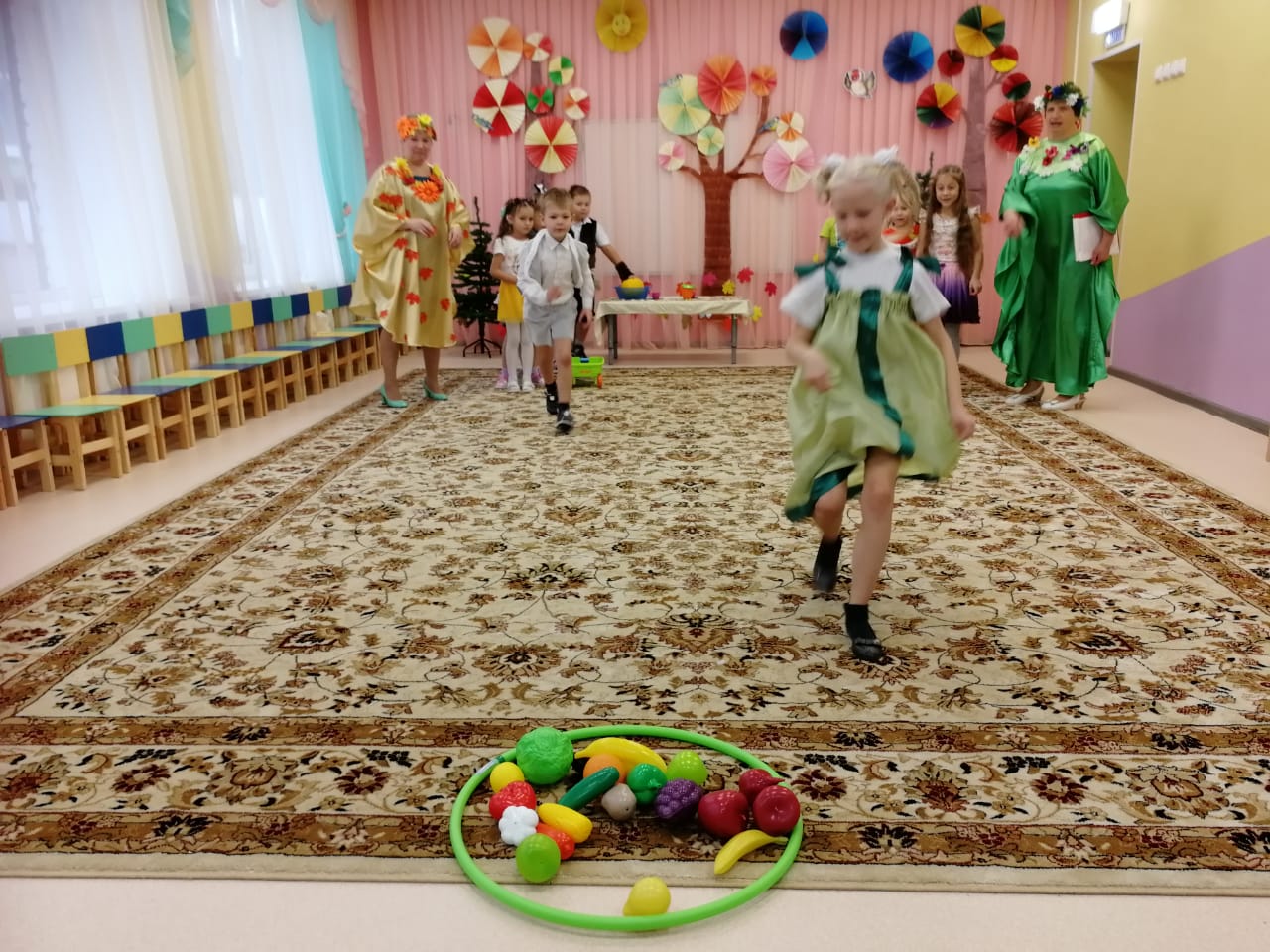 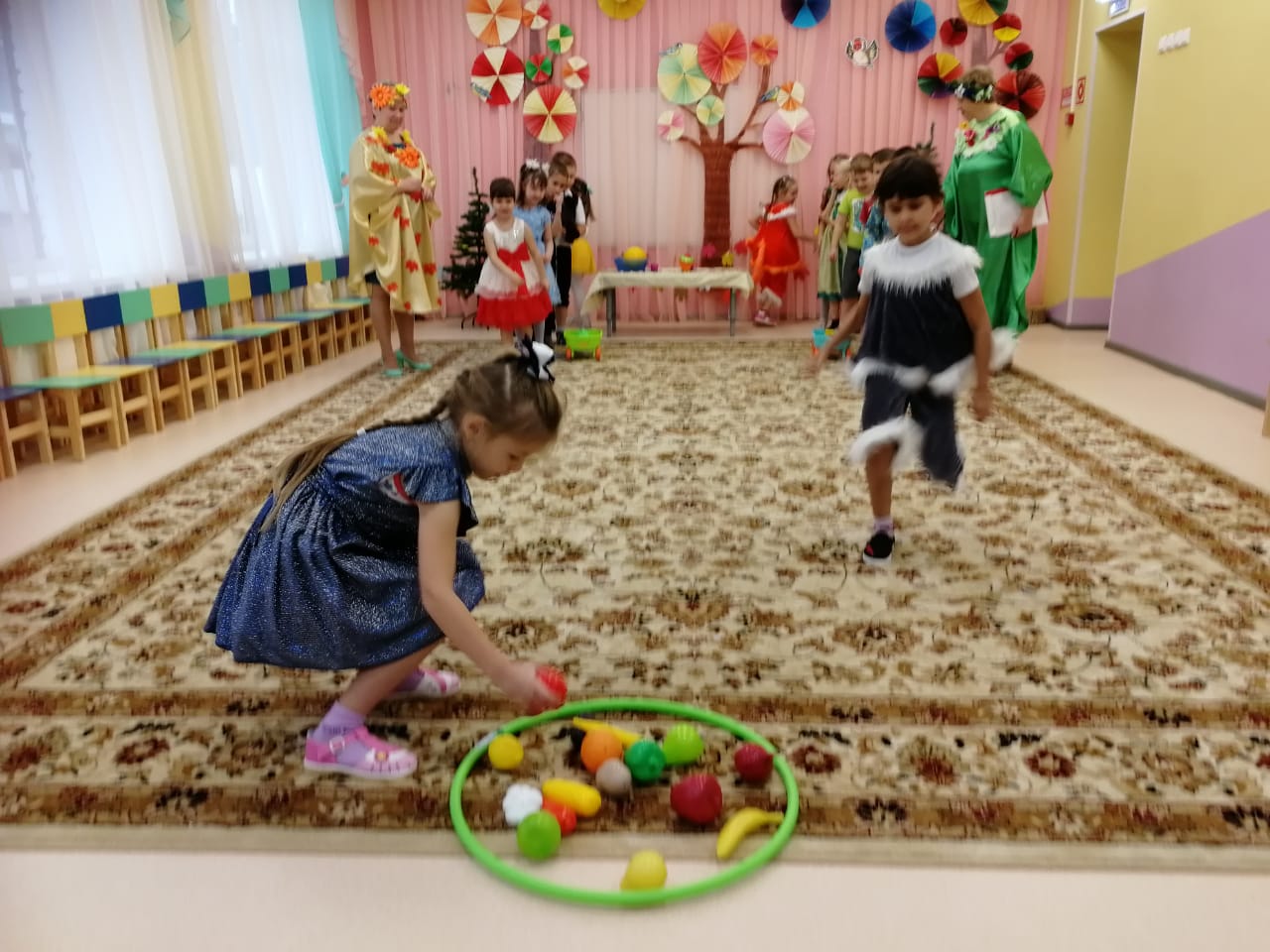 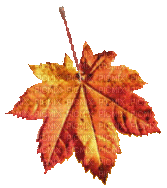 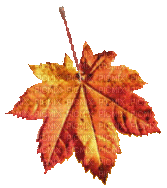 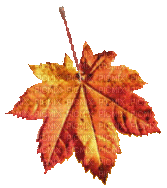 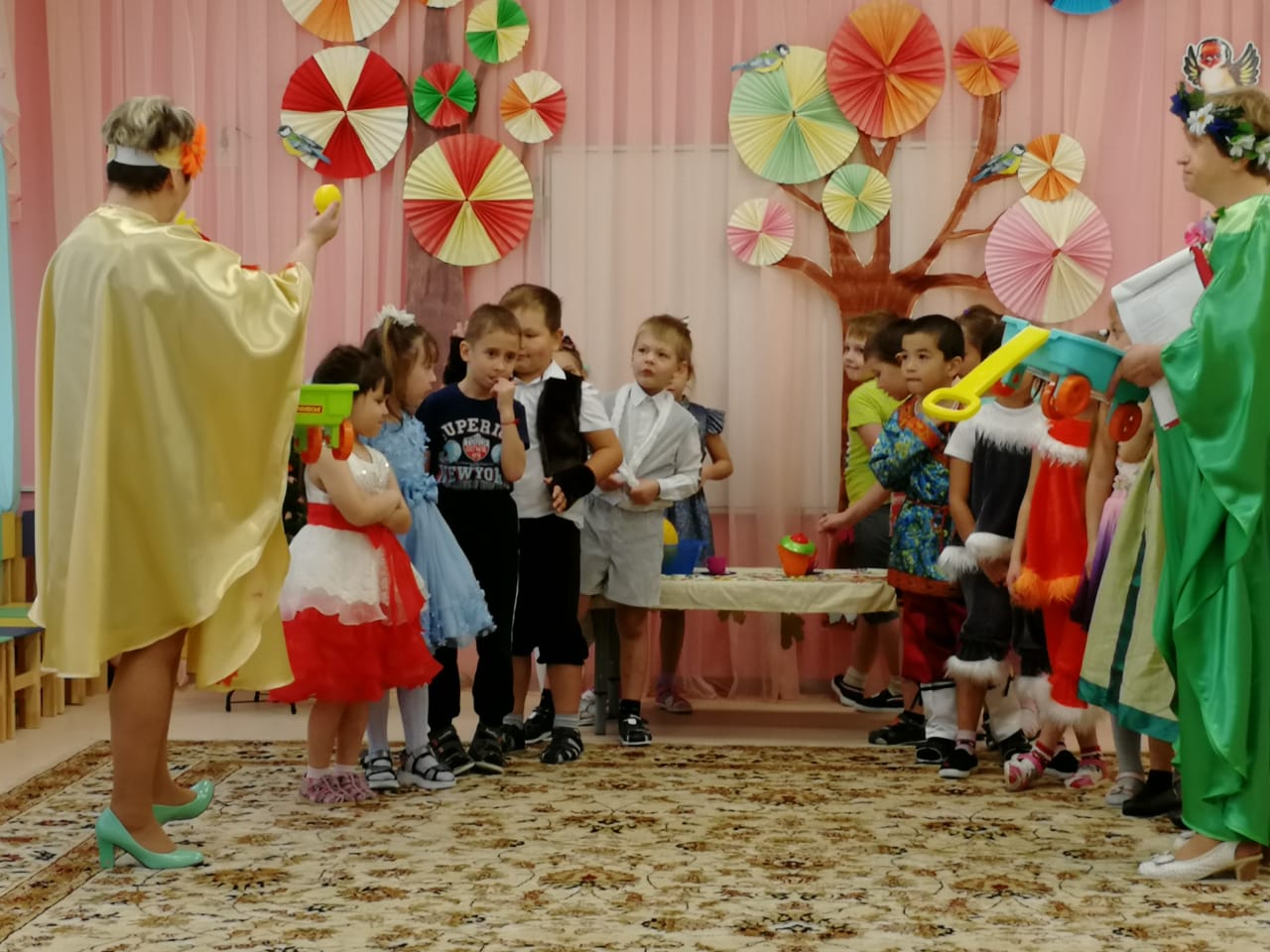 Посмотрите на меня, 
Что – то в ручке у меня: овощ или фрукт? 
Ты скорее не зевай и быстрее  отгадай?
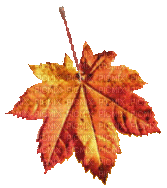 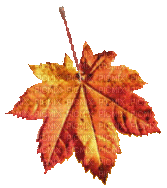 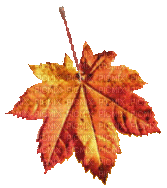 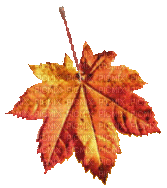 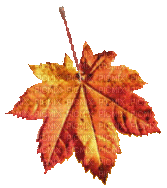 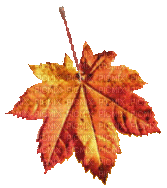 Инсценировка сказки «Колобок»
По амбару помела, 
По сусекам поскребла, Колобок я испекла…..
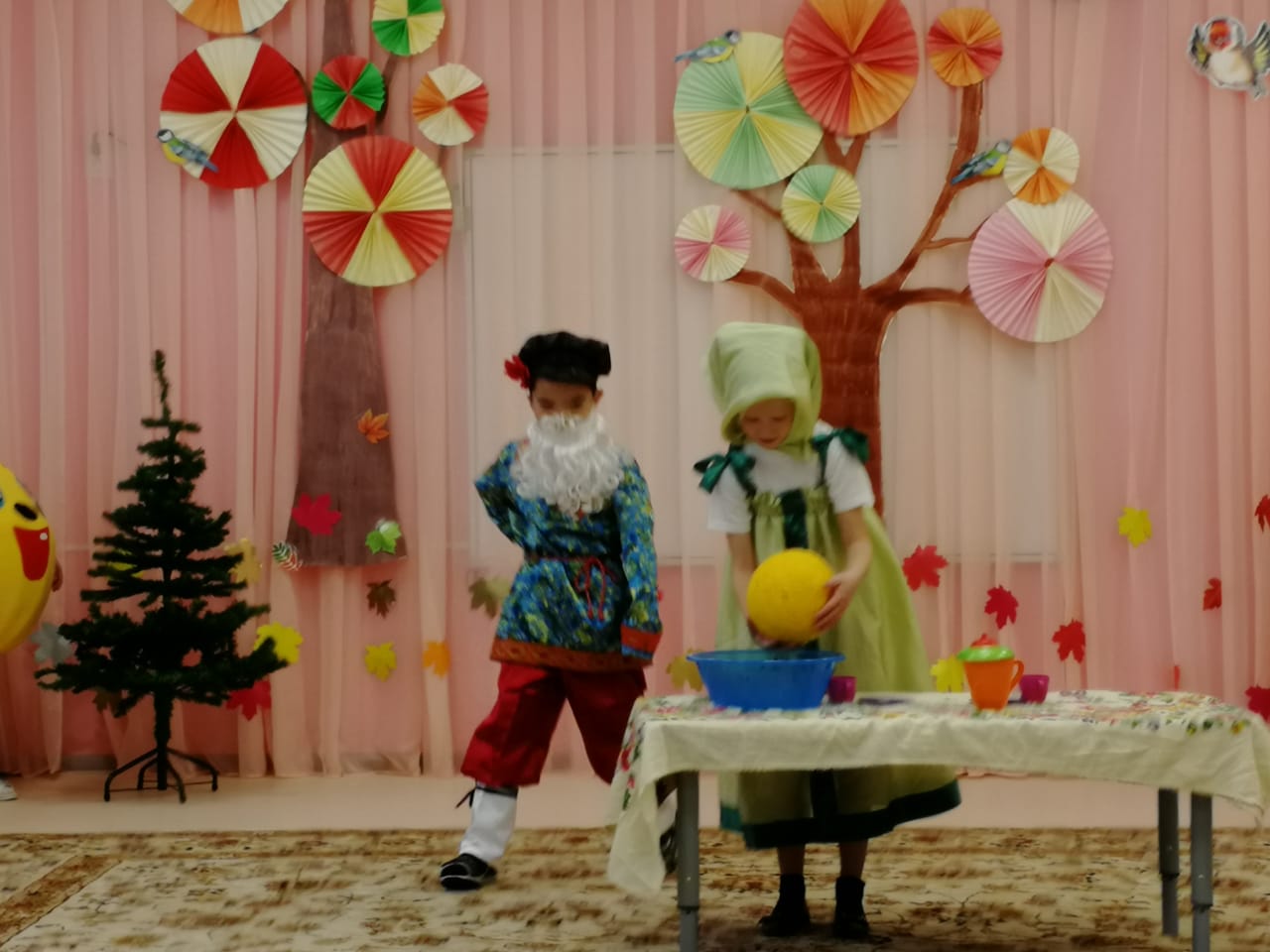 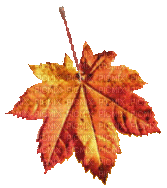 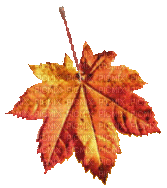 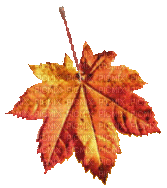 Все артисты поют песню…
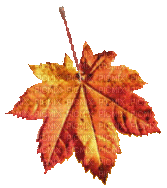 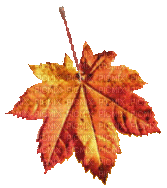 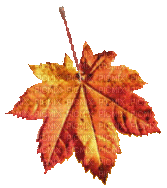 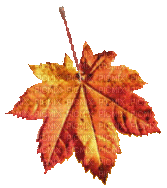